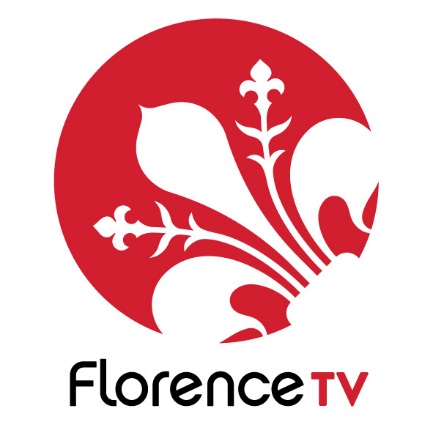 Telegram L’esperienza di Florence TV
Web tv 
Città metropolitana di Firenze
Florence tv
Web tv Città Metro Firenze
www.florence.tv
Facebook
Twitter
 Telegram 
 Instagram
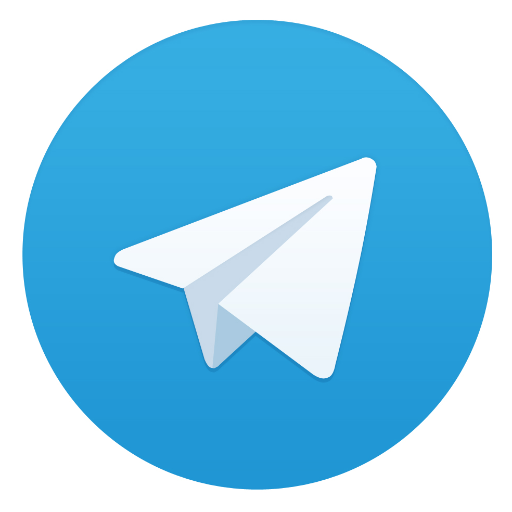 Telegram«Ma non bastava Whattsapp?!» No!
- Canali WA: fino a 256 iscritti | Telegram: infiniti
- Versalità d’uso: possibilità di condividere live audio/video, oltre a link, testi, immagini, gallery fotografiche, gallery instagram, file fino ad 1,5 giga > ad esempio molto utile per UFFICI STAMPA 
- Maggiore tutela per gli utenti perché non c’è scambio di numero di telefono (neanche con gli amministratori del gruppo)
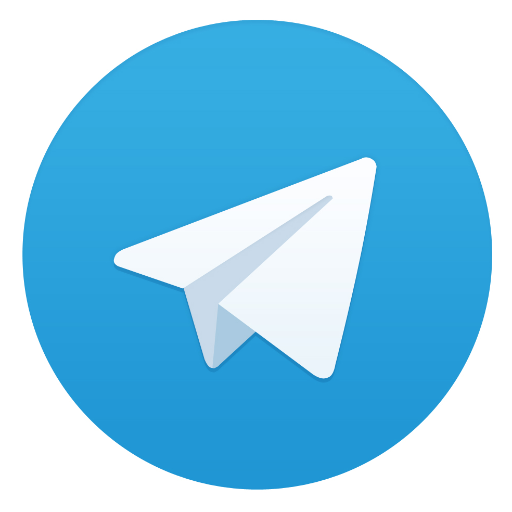 Canale di Florence TV
Aperto a fine ottobre 2017
Marzo 2019: 421 iscritti 

Qualche confronto in Toscana
- Canale ufficiale Regione Toscana: 412
- Comune Empoli: 460
- Muoversi in Toscana: 150
Qualche confronto extraregionale
- Comune Trieste: circa 5mila  
- Muoversi a Venezia: circa 3.500
 Miur: quasi 5,5 mila
 Mise: 345
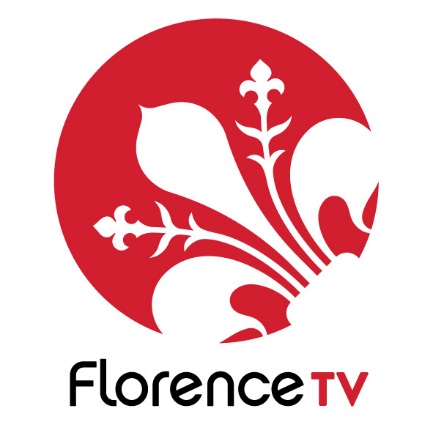 Workflow e Piano editoriale
- Redazione di 3 giornalisti + collaboratori esterni
- Lavoro: 60% produzione audio-video 7 giorni su 7 di «Muoversi in Toscana Info» dalle 7 alle 20 | 40% produzione di servizi giornalistici e social journalism per Florence.tv 
- Florence.TV racconta le attività istituzionali di Città Metro Firenze e degli enti ad essa collegati. Produce un servizio video giornalistico originale al giorno (7 di media)
- Temi: amministrazione, mobilità, tramviaFI, cultura, infrastruttura...
- Un redattore è al desk in ogni momento della settimana > OPPORTUNITA’ per garantire un posting editoriale anche il sabato e la domenica
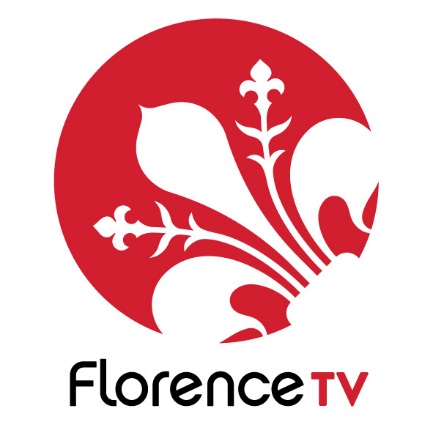 Workflow e Piano editoriale
Il piano editoriale settimanale di Florence TV segue l’agenda istituzionale di Città Metro FI e Comune FI: consiglio, conferenze stampa, inaugurazioni, tavoli tecnici, allerte... 

Obiettivo: dare visibilità alle attività istituzionali, aumentare il coinvolgimento di cittadini e cittadine, contribuire alla diffusione delle informazioni e dei servizi delle istituzioni locali.

1) Servizio giornalistico (speech e montaggio)
2) Youtube
3) Florence.TV / Cittàmetro.fi.it
4) Facebook | Twitter | Telegram | Instagram
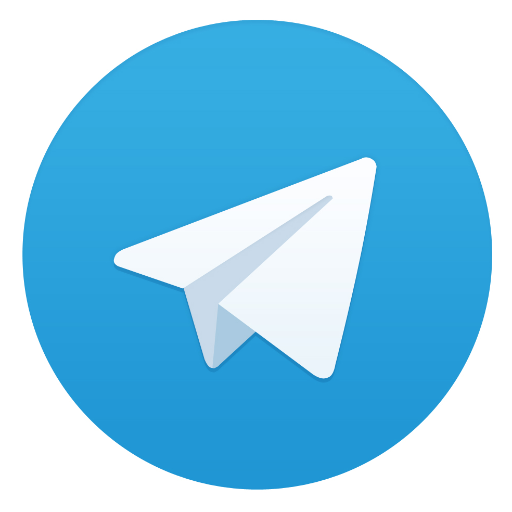 Piano editoriale: come si è evoluto su telegram
Tre fasi
1) Ottobre 2017 / settembre 2018: news feed
2) Settembre 2018 / Gennaio 2019: dirette audio dagli eventi 
 3) Gennaio 2019 / attuale: uso di un BOT che consente una migliore formattazione, uso di reactions | format esclusivo «rassegna stampa»
4) Live > 11.02.2019 Inaugurazione T2 della tramvia di Firenze (Mattarella e Toninelli)
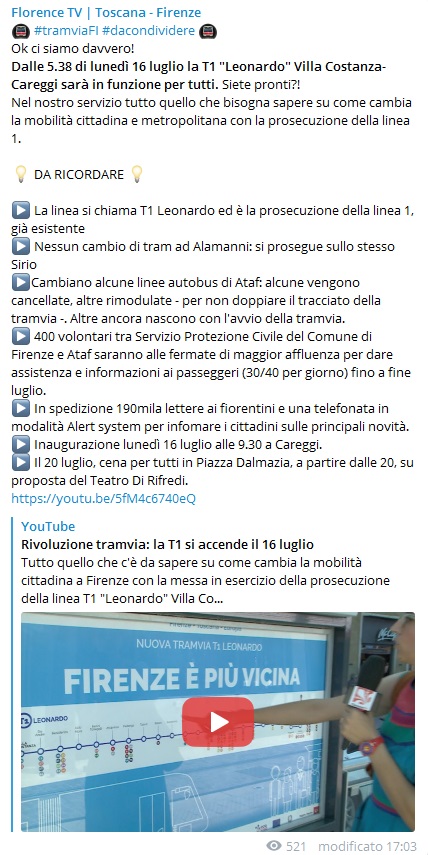 Evoluzione post
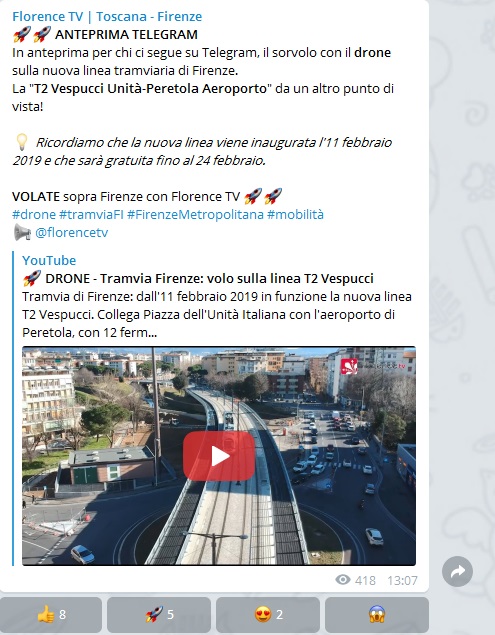 Live audio: assemblea pubblica mobilita’(ottobre 2018)
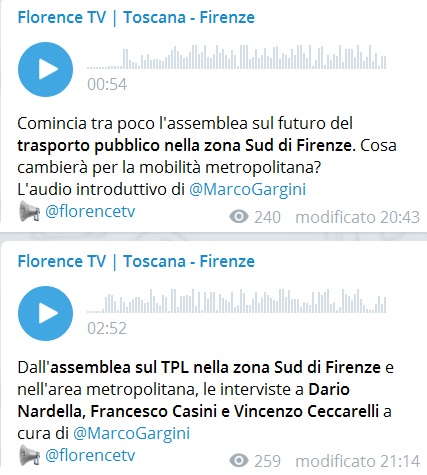 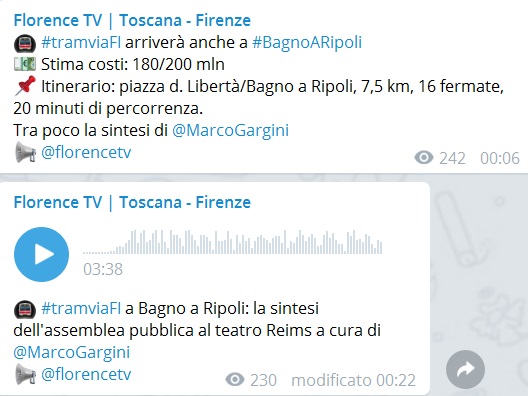 Rassegna stampa (gennaio 2019)
- Rassegna stampa audio
- Cadenza settimanale o bisettimanale
- Servizio a rotazione per i 3 redattori (occasione formativa per noi giornalisti e servizio al cittadino)
- Contenuto esclusivo con rilancio sugli altri social, tramite link diretto al post su Telegram
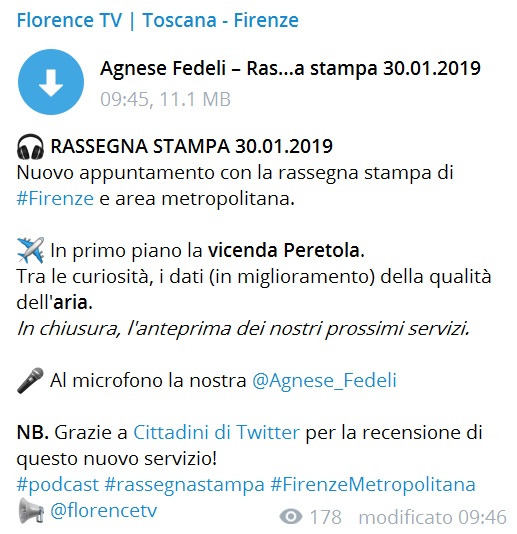 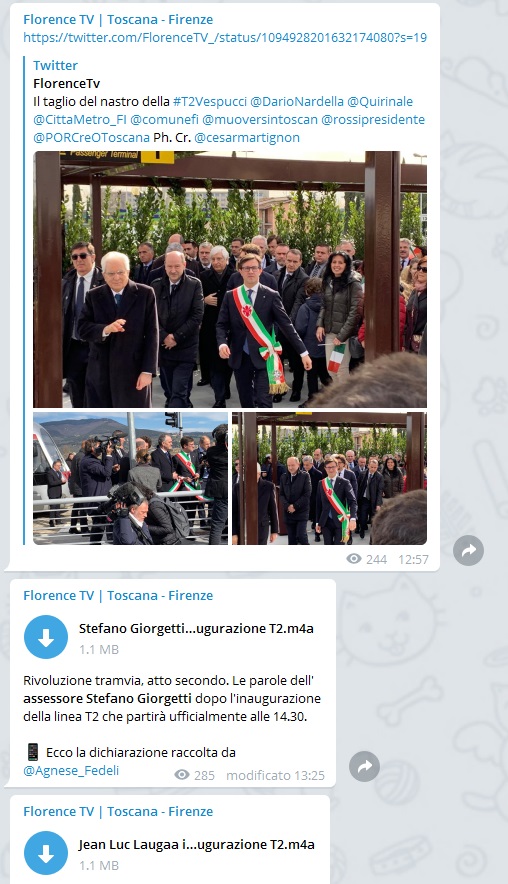 UN LIVE LUNGO UN GIORNO
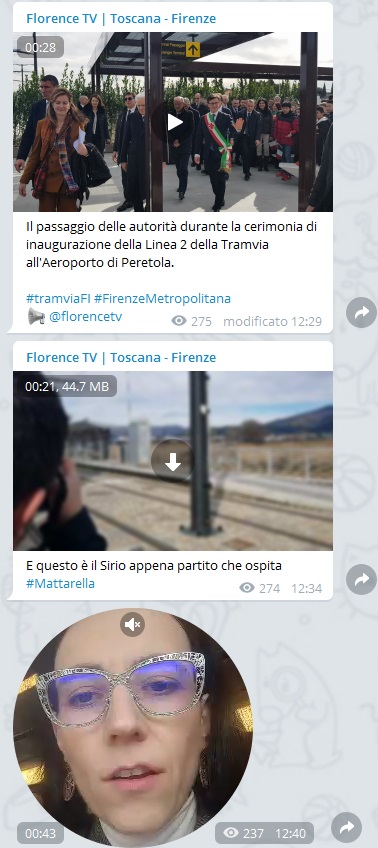 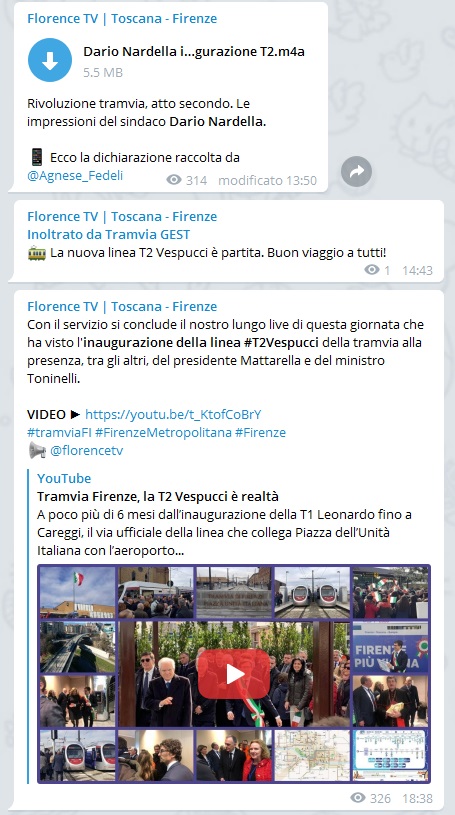 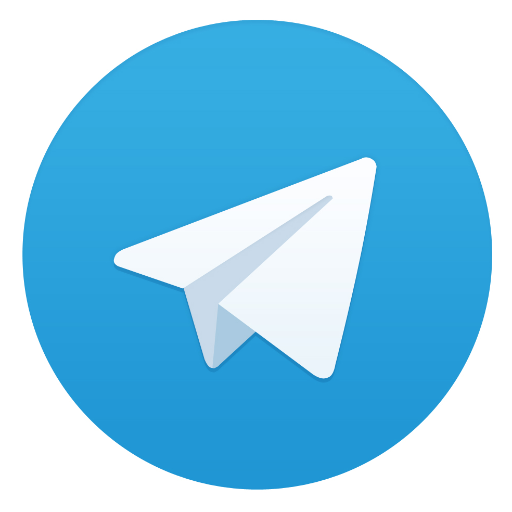 La nostra esperienza su telegram
Guardarsi intorno: canali amici/competitor, analisi tono di voce 
e materiali
 Replicare strategie convincenti dal punto di vista dell’utente
 Sperimentare (su Telegram c’è ancora spazio e margine per «sbagliare» e «inventare»
 Usarlo..!
Grazie!
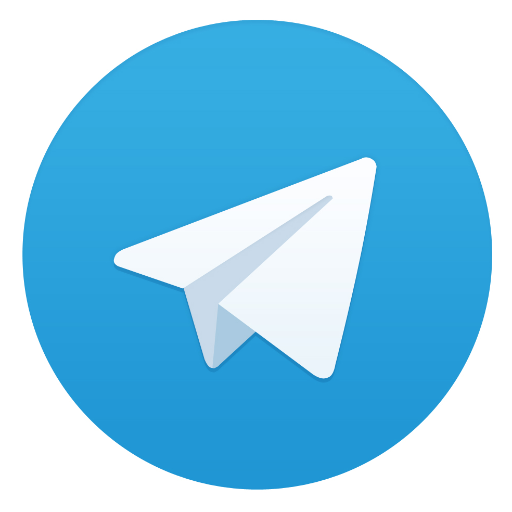 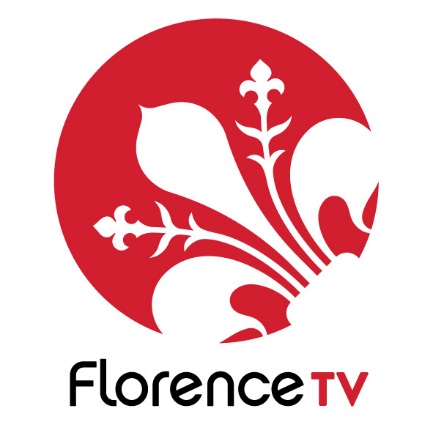 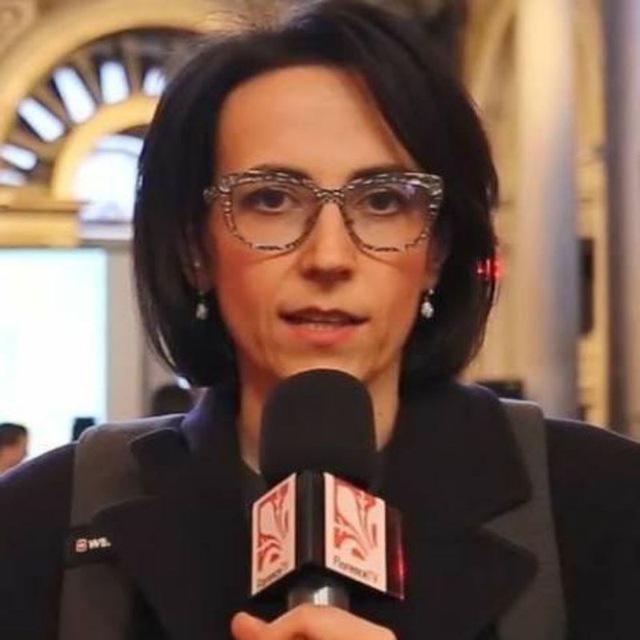 Find me on Telegram :) 
@Agnese_Fedeli 
@florencetv